a
a
a
a
a
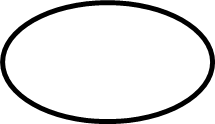 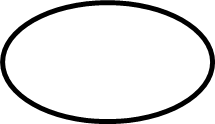 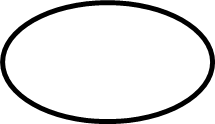 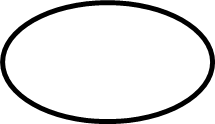 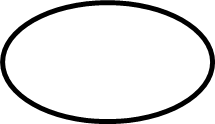 1
2
c
b
c
a, b
a, b
b
b
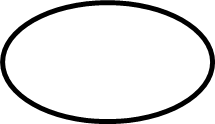 3
5
4
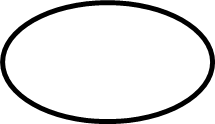 a
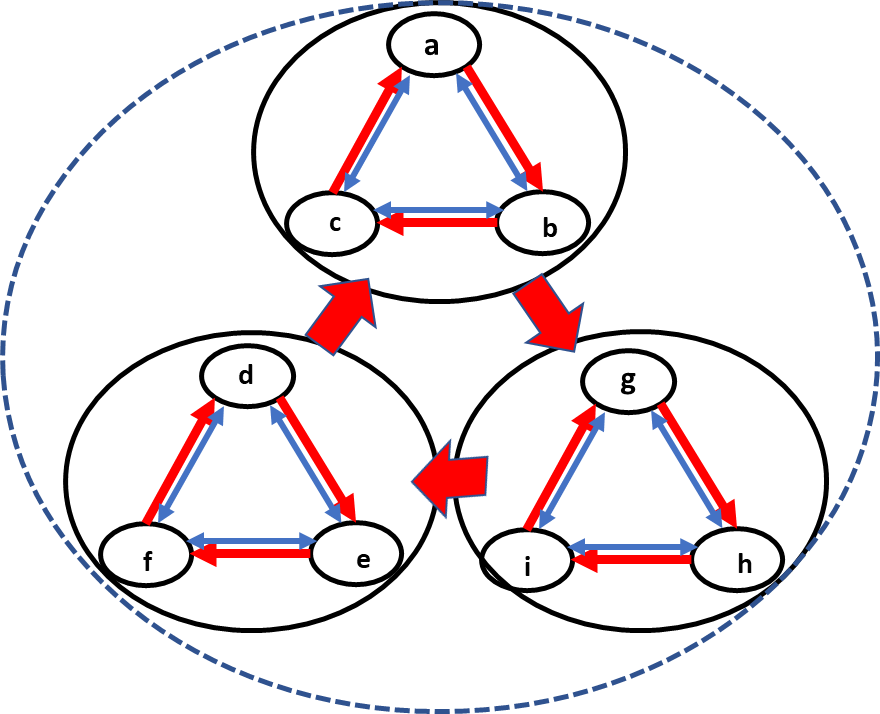 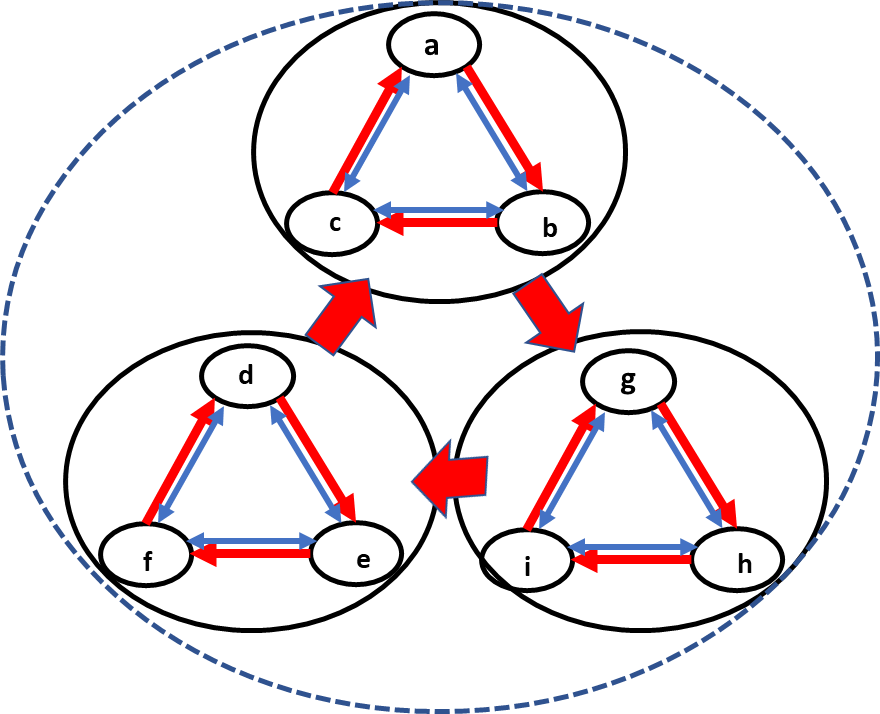 d
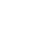 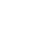 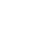 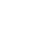 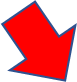 g
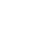 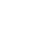 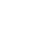 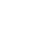 c
e
h
b
f
i
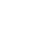 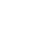 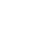 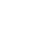 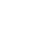 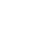 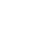 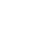